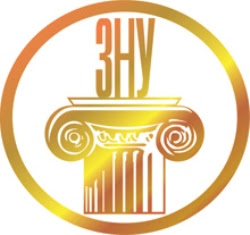 ЄДИНИЙ ДЕРЖАВНИЙ КВАЛІФІКАЦІЙНИЙ ІСПИТ ЗДОБУВАЧІВ СТУПЕНЯ ВИЩОЇ ОСВІТИ МАГІСТР ГАЛУЗІ ЗНАНЬ 22 «ОХОРОНА ЗДОРОВ’Я» СПЕЦІАЛЬНОСТІ 227 «ФІЗИЧНА ТЕРАПІЯ, ЕРГОТЕРАПІЯ» СПЕЦІАЛІЗАЦІЇ 227.1 «ФІЗИЧНА ТЕРАПІЯ»
КАФЕДРА ФІЗИЧНОЇ ТЕРАПІЇ ТА ЕРГОТЕРАПІЇ
Нормативні документи:
ЄДИНИЙ ДЕРЖАВНИЙ КВАЛІФІКАЦІЙНИЙ ІСПИТ(ЄДКІ)
Під час іспиту здійснюється відеоспостереження та відеозапис
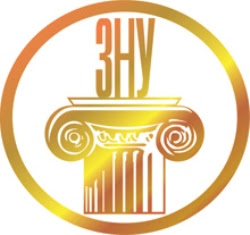 КРОК
стандартизований кваліфікаційний тестовий державний іспит розроблено та проводиться на основі технологій стандартизованого тестування у письмовій (бланковій) тестовій формі
Зміст іспиту для спеціалізації «Фізична терапія» 
	розроблений за сприяння проєкту Європейського Союзу ERASMUS+ 	REHAB (Innovative Rehabilitation Education – Introduction of new master 	degree programs in Ukraine). 
Структурування змісту іспиту для спеціалізації  227.01 «Фізична терапія» базується на Міжнародній класифікації  функціонування, обмеження життєдіяльності та здоров’я (МКФ). 
Зміст іспиту структурований за двома осями: 
	•функції організму та їх порушення;	•складові діяльності фізичного терапевта. 
	Інформація розташована на сайті:
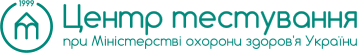 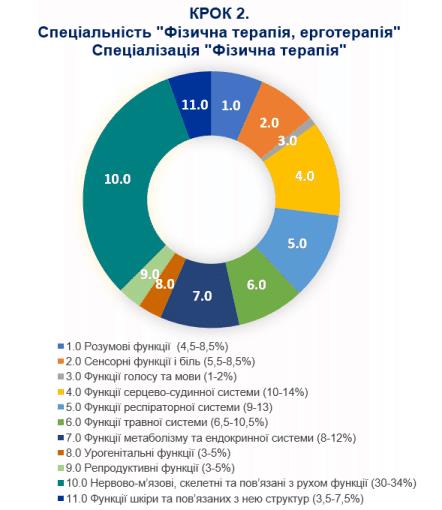 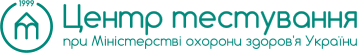 Перша вісь 
Функції організму та їх порушення 
містить 11 тематичних розділів
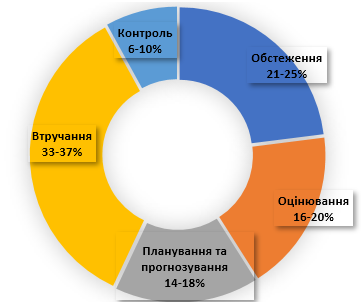 Друга вісь 
Складові діяльності фізичного терапевта 
включає 5 складових: 
обстеження,оцінювання,планування та прогнозування, втручання,контроль.
Перелік найбільш типових нозологічних станів (діагнозів), 
які входять до інтегрованого тестового іспиту КРОК 2:
7. Хвороби шкіри та її придатків: 
•Декубітальні виразки (пролежні) 
•Рубці 
8. Хвороби сечовидільної системи: 
•Порушення довільного контролю за сечовипусканням 
•Пієлонефрит•Гломерулонефрит•Сечокам’яна хвороба 
9. Гінекологічні захворювання: 
•Хронічні запальні гінекологічні захворювання•Анатомічні аномалії органів малого тазу, неправильні положеннях внутрішніх статевих органів 
•Клімактеричний синдром 
10. Вагітність. Пологи та післяпологовий період 
11. Хвороби ендокринної системи та порушення обміну речовин: 
•Цукровий діабет•Ожиріння. Хронічні розлади харчування. •Патологія щитовидної залози•Подагра12. Поєднана, полісистемна патологія 
13. Невідкладні стани: 
•Асфіксія•Гостра дихальна недостатність •Гостра затримка сечі•Гостра серцева недостатність •Гостре фізичне перенапруження •Епілептичний напад•Зовнішні кровотечі•Зупинка кровообігу і дихання •Колапс•Кома•Набряк Квінке•Непритомність •Переохолодження•Судомний синдром•Тепловий удар•Утоплення
1. Хвороби системи кровообігу: 
•Ішемічна хвороба серця •Гіпертонічна хвороба •Серцева недостатність •Вади серця 
2. Хвороби нервової системи і органів почуттів: 
•Гострі порушення мозкового кровообігу•Внутрішньочерепна травма•Травма спинного мозку•Хвороби та травми периферичної нервової системи: •Демієлінізуючі хвороби центральної нервової системи •Дегенеративні та екстра пірамідальні хвороби нервової системи 
•Дитячий церебральний параліч 
•Нервово-м’язові захворювання•Розлади зору і сліпота•Розлади аутистичного спектру•Спадкові захворювання нервової системи 
3. Хвороби системи дихання: 
•Хронічні обструктивні хвороби легень •Астма бронхіальна•Пневмонія•Дихальна недостатність. Легенева гіпертензія 
4. Хвороби органів травлення: 
•Порушення довільного контролю за кишківником •Виразкова хвороба шлунку та 12-палої кишки •Жовчно-кам'яна хвороба•Гастрит         •Холецистит 
5. Хвороби та травми кістково-м’язової системи: 
•Порушення цілісності і структури кістки •Остеопороз•Травми хребта без ушкодження спинного мозку •Ушкодження та хвороби суглобів 
•Ушкодження та хвороби м’яких тканин •Порушення постави•Деформаціїскелету              •Ампутація кінцівок 
6. Системні хвороби сполучної тканини
14. Злоякісні новоутворення: 
•злоякісні новоутворення органів травлення•злоякісні новоутворення органів дихання та грудної клітки •злоякісні новоутворення кісток та хрящів суглобів •злоякісні новоутворення молочної залози•злоякісні новоутворення щитоподібної залози•злоякісні новоутворення лимфоїдної  та кровотворної тканин •злоякісні новоутворення нервової системи•злоякісні новоутворення статевих органів
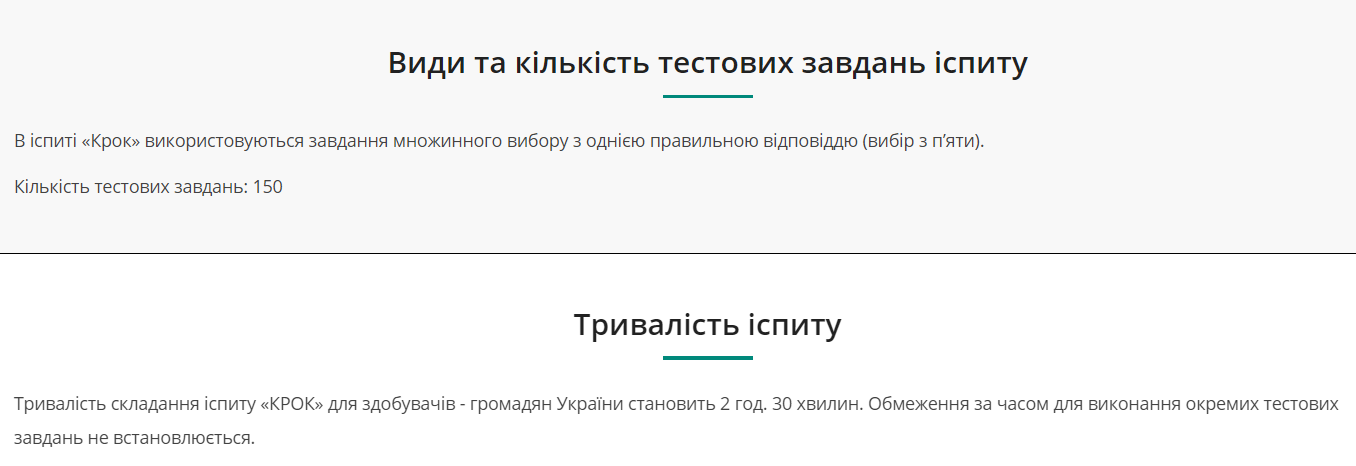 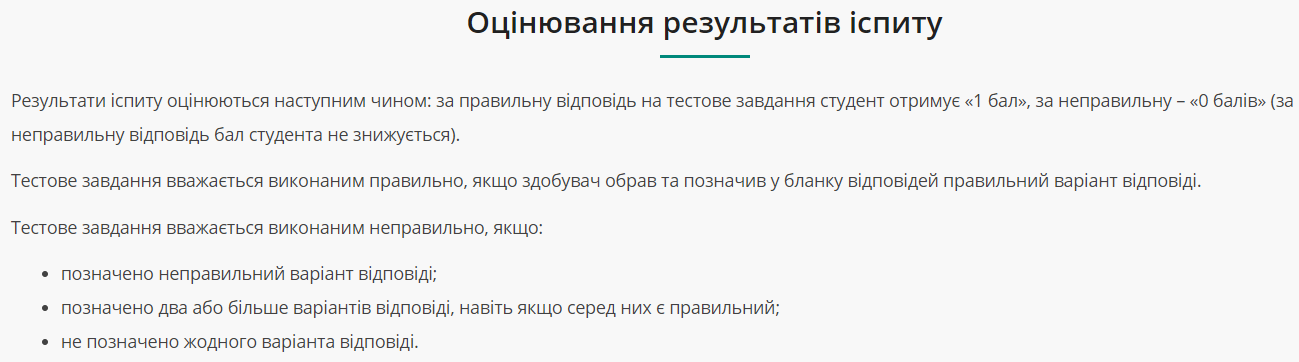 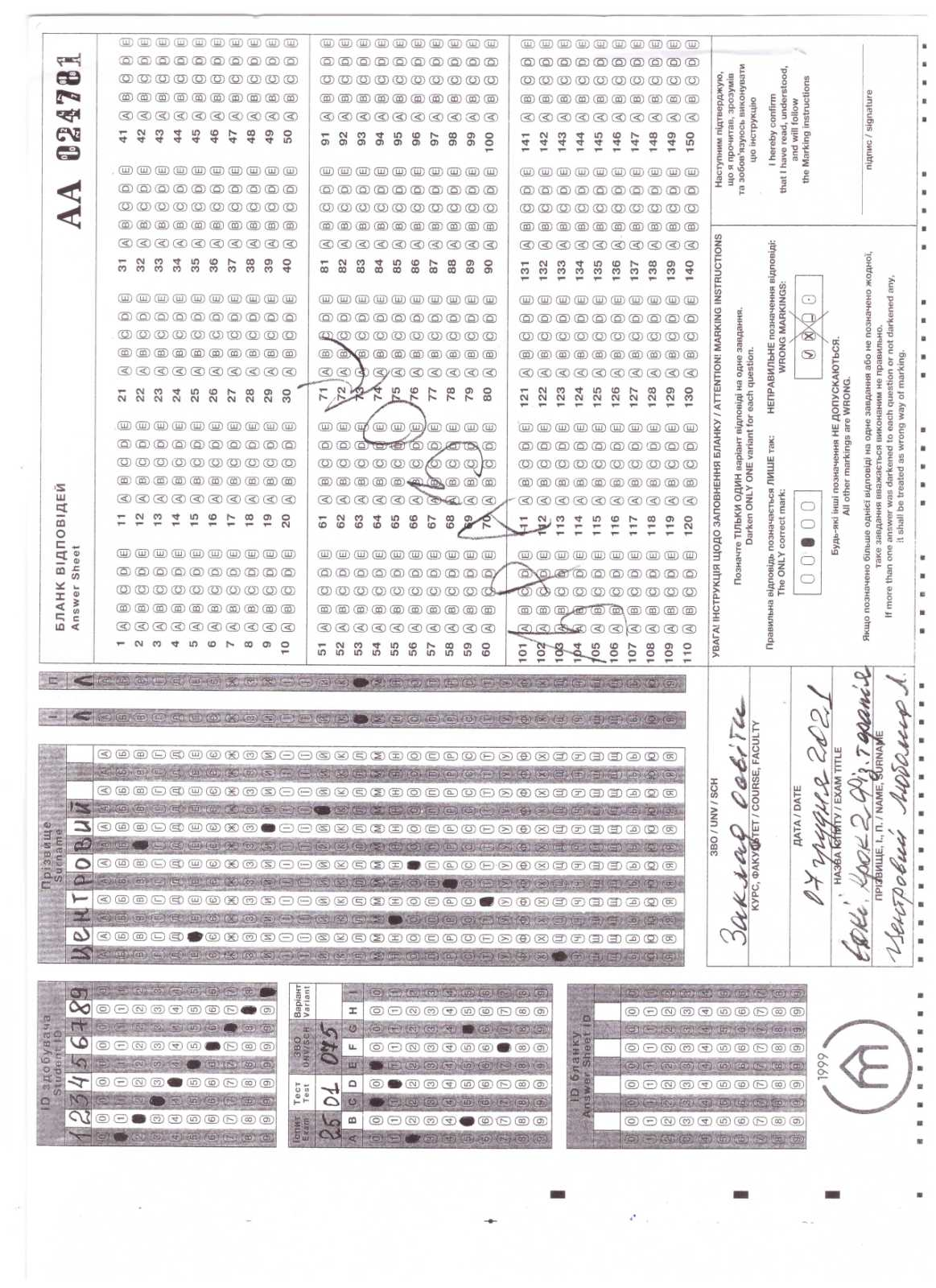 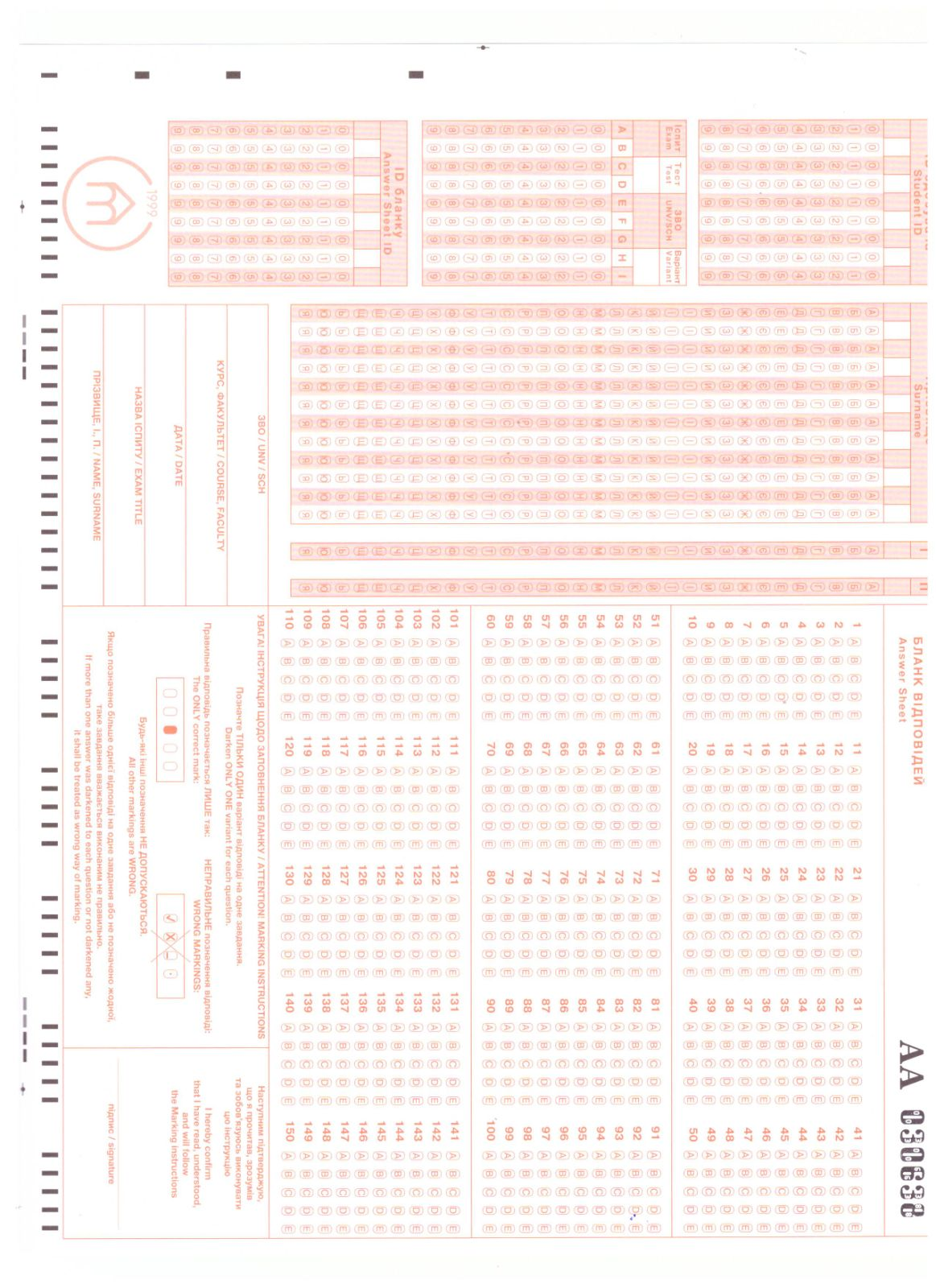 Тестове завдання вважається виконаним правильно, якщо здобувач обрав та позначив у бланку відповідей правильний варіант відповіді. Тестове завдання вважається виконаним неправильно, якщо:- позначено неправильний варіант відповіді;- позначено два або більше варіантів відповіді, навіть якщо серед них є правильний;- не позначено жодного варіанта відповіді.У разі успішного складення тестового компонента кваліфікаційного іспиту здобувачу видається відповідний сертифікат.Інформація про сертифікати вноситься до Реєстру сертифікатів фахівців з вищою освітою галузі знань “22 Охорона здоров’я”, власником якого є держава в особі МОЗ. Адміністратором зазначеного Реєстру є Центр тестування при МОЗ.
ІНСТРУКЦІЯ для магістрів на 07 грудня 2021 рокуМагістри, які були зареєстровані для складання КРОКу зобов’язані:
Загальні відомості:

Розсадка здобувачів на робочі місця для виконання тесту здійснюється проктором.Перед початком тестування проктор проводить інструктаж про регламент проведення тестування. Після інструктажу кожний здобувач отримує екзаменаційний збірник тестових завдань.
Виносити з аудиторії під час тестування екзаменаційні збірники тестових завдань та бланки відповідей здобувачів заборонено.
Здобувач самовільно (без дозволу проктора) не може змінювати своє робоче місце, пересуватися аудиторією або виходити з аудиторії під час проведення тестування. Якщо здобувачу необхідно вийти з аудиторії до вбиральні або за медичними показаннями (за наявності підтвердження та за умови попереднього письмового інформування ЗНУ Центру тестування при МОЗ), він має повідомити про це проктора та отримати дозвіл.
У випадку раптового погіршення стану здоров’я під час тестування здобувач інформує про це проктора та представника ЗНУ, присутнього в аудиторії. За неспроможності продовжувати тестування проктор припиняє тестування для цього здобувача.
У разі припинення тестування за станом здоров’я вихід здобувача та тривалість його відсутності фіксуються у відповідному акті.
Представник Центру тестування при МОЗ забирає екзаменаційний збірник тестових матеріалів та бланк відповідей у будь-якого здобувача, який тимчасово залишає аудиторію, та повертає їх здобувачу після повернення до аудиторії.
Додатковий час на тестування для компенсації часу, проведеного здобувачем поза аудиторією, не надається.
Після повернення здобувача до аудиторії здійснюється повторний контроль на наявність недозволених під час тестування предметів та пристроїв.
Для здобувачів, яким було дозволено вийти з аудиторії під час іспиту, передбачені додаткові місця в аудиторії 117 (ІІ навчальний корпус).
ВАЖЛИВО ЗНАТИ, що:
Після закінчення роботи над екзаменаційним збірником тестових завдань здобувач вкладає персональний бланк відповідей у свій екзаменаційний збірник, здає його проктору та виходить із аудиторії.
Проктор перевіряє комплектність екзаменаційного збірника тестових завдань та наявність персонального бланка відповідей кожного здобувача, їх відповідність один одному у присутності здобувача.
Здобувачі, які закінчили відповідати на тестові завдання до призначеного часу завершення тестування, мають право покинути аудиторію по одному, не пізніше ніж за 10 хвилин до закінчення тестування. Після оголошення попередження про те, що до кінця іспиту залишилось десять хвилин, жоден здобувач не має права виходити з аудиторії.
Зроблені копії відеозаписів передаються до Центру тестування при МОЗ, де проводиться їх аналіз. Строк зберігання відеозапису Запорізьким національним університетом становить чотири роки.
Якщо під час аналізу відеозаписів співробітники Центру тестування при МОЗ виявляють факт порушення здобувачем цього Порядку, такий здобувач отримує результат «0».
Якісна форма результату подається як «склав» / «не склав» та базується на вимогах щодо професійної компетентності фахівця відповідно до стандартів вищої освіти. Кількісна форма первинного результату розраховується як відсоток правильно виконаних тестових завдань, який конвертується у багатобальну нормовану шкалу. 


БАЖАЄМО УСПІХІВ!
ОСП(К)І – Об’єктивний структурований практичний (клінічний) іспит – це іспит, яким визначається готовність випускника до провадження професійної діяльності відповідно до вимог проекту стандарту вищої освіти, під час якого оцінюються клінічна майстерність і відповідні компетентності шляхом демонстрування практичних (клінічних) знань і навичок на реальному об’єкті (стандартизований/віртуальний пацієнт), на моделі (манекен, фантом, муляж), з використанням обладнання, ситуаційних завдань. Оцінка компетентностей та навичок здобувачів вищої освіти відбувається на підставі принципів об’єктивності, структурованості та наближення до реальної клінічної ситуації в реабілітації за допомогою стандартної оціночної шкали.
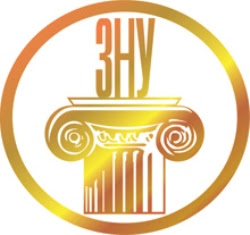 ЗАГАЛЬНА ІНФОРМАЦІЯ
Регламент іспиту:
 9.00-9.25 – інструктаж, у якому беруть участь студенти екзаменаційних груп, голова, члени екзаменаційної комісії та екзаменатори. Вступне привітання Голови екзаменаційної комісії, додаткове роз’яснення регламенту, правил проведення ОСП(К)І, формату іспиту, порядку проходження станцій. Присвоєння індивідуального ідентифікаційного номера студенту, видача та реєстрація маршрутного листа. 
 9.30-10.50 (перша група) – іспит складає одна екзаменаційна група (8 осіб) відповідно до маршрутних листів (тривалість проходження однієї станції 10 хвилин, час на перехід на наступну станцію – 1 хвилина). 
Загальна тривалість – 120 хвилин; для вирішення завдань – 80 хвилин та 40 хвилин – технічний час. 
 11.00-11.30 – узагальнення результатів іспиту першої групи. Підрахунок балів. 
 
 11.30-13.00 (друга група) – проведення аналогічної процедури для наступної групи студентів (8 осіб); 
 13.00-13.30 – узагальнення результатів іспиту другої групи. Підрахунок балів. 
 13.30-14.00 – узагальнення результатів іспиту. Засідання екзаменаційної комісії, обговорення та оголошення випускникам результатів іспиту. У випадку незгоди здобувача з результатами оцінювання екзаменатором у контрольному листі виконання завдання екзаменаційна комісія може переглянути відеозапис та прийняти остаточне рішення.
Пам’ятка для студентів при складанні ОСП(К)І:
 студенти повинні прибути до ІІ корпусу 116 аудиторії за 30 хвилин до початку іспиту для реєстрації у секретаря, отримання бейджика із ідентифікаційним номером, який буде зазначений в чек-листах екзаменаторів, також отримати індивідуальний маршрутний лист, за яким необхідно переміщуватися по станціям. Студенти підписують документ про конфіденційність та нерозголошення завдань, а також про поінформованість про постійну відео- та аудіофіксацію всіх етапів іспиту; 
 мати охайний вигляд (медичний халат, змінне взуття, волосся прибрано назад); 
  не використовувати мобільні телефони та інші гаджети; 
  вчасно зайти на першу станцію і без затримок переходити на наступні станції згідно отриманого маршрутного листа (кожен магістр отримає індивідуальний маршрутний лист з визначеною послідовністю станцій; 
  під час іспиту не відвертатись, не закриватись від камери, бажано при відповіді дивитись в сторону веб-камери; 
  при проходженні станції уважно ознайомитися із завданням, виконати його згідно з алгоритмом і вчасно залишити станцію (після дзвінка); 
  перебувати на своїй «станції» весь відведений Вам час (10 хв.); 
 заходити на наступну станцію, після завершення попередньої, протягом 1 хвилини, після дзвінка та чекати підтвердження від екзаменатора; 
 після проходження останньої станції повідомити про закінчення іспиту відповідального секретаря екзаменаційної комісії; 
 під час іспиту студентам заборонено спілкуватись між собою, використовувати навчальні та допоміжні матеріали.
 студенти зобов’язані дотримуватись вимог академічної доброчесності. При порушенні зазначених вище норм результати іспиту анульовуються. 
 оцінка студента проводиться за чек-листом. Максимальна оцінка за виконання завдання на 1 станції становить 25 балів. Максимальна загальна кількість балів становить 200. Результат визначається: у балах 200-бальної шкали; в оцінках традиційної 4-бальної шкали (5 – «відмінно», 4 – «добре», 3 – «задовільно», 2 – «незадовільно») та за шкалою європейської кредитно- трансферної системи ECTS («А», «В», «С», «D», «FХ»).  
 іспит вважається складеним, якщо студент набрав не менше 60 % від максимальної кількості балів (не менш, ніж 120 балів). 
!!!Зверніть увагу, що екзаменатор є спостерігачем ваших дій і не надає інструкції, не коментує і не опитує. Після закінчення часу перебування на станції екзаменатор відповідь не приймає. Після сигналу про закінчення часу перебування студент повинен рухатись до наступної станції.
Згода на нерозголошення змісту завдань
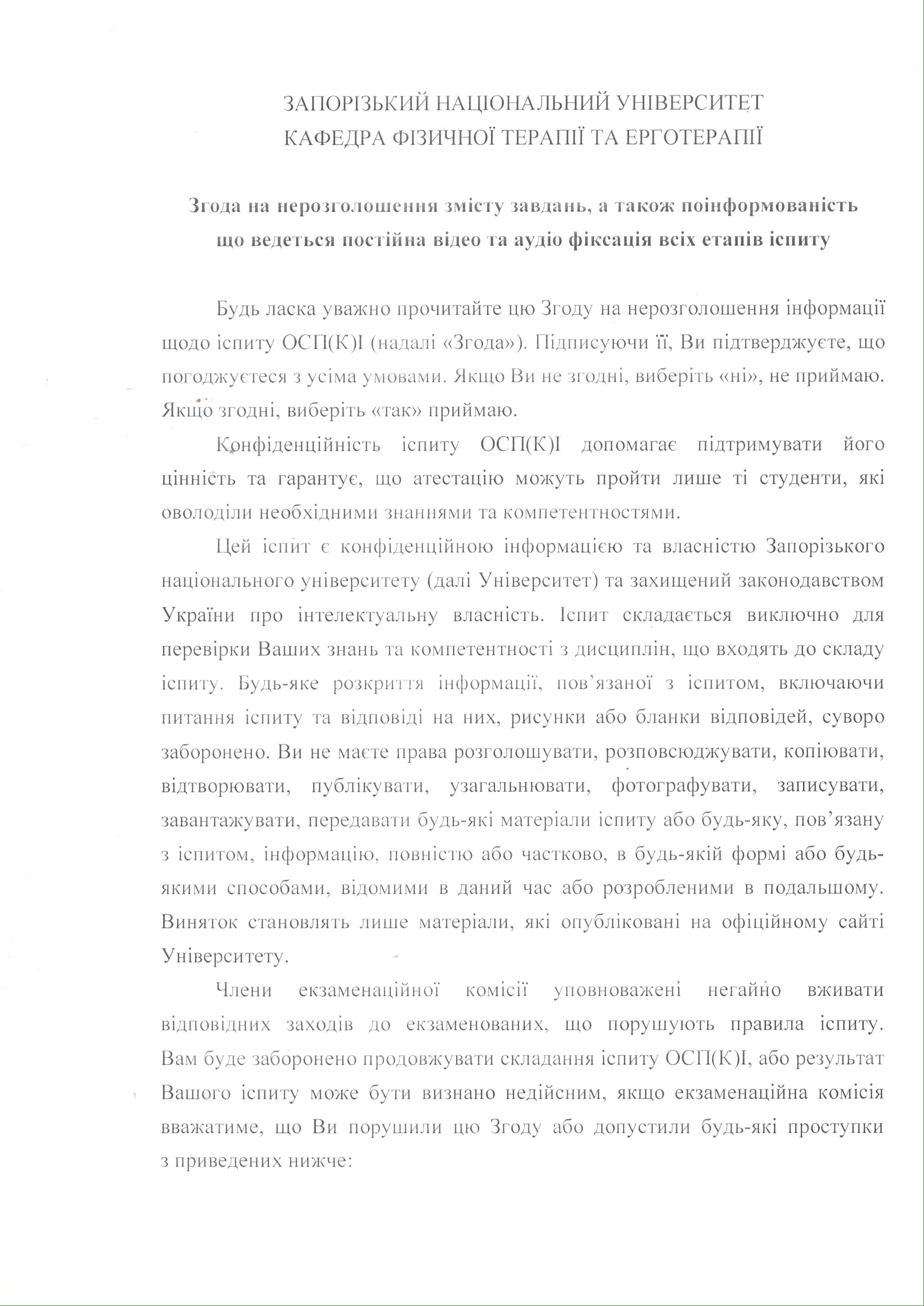 Протокол присвоєння індивідуального ідентифікаційного номера ОСП(К)І Екзаменаційна група № ___	Дата: 11.12.2021 р.
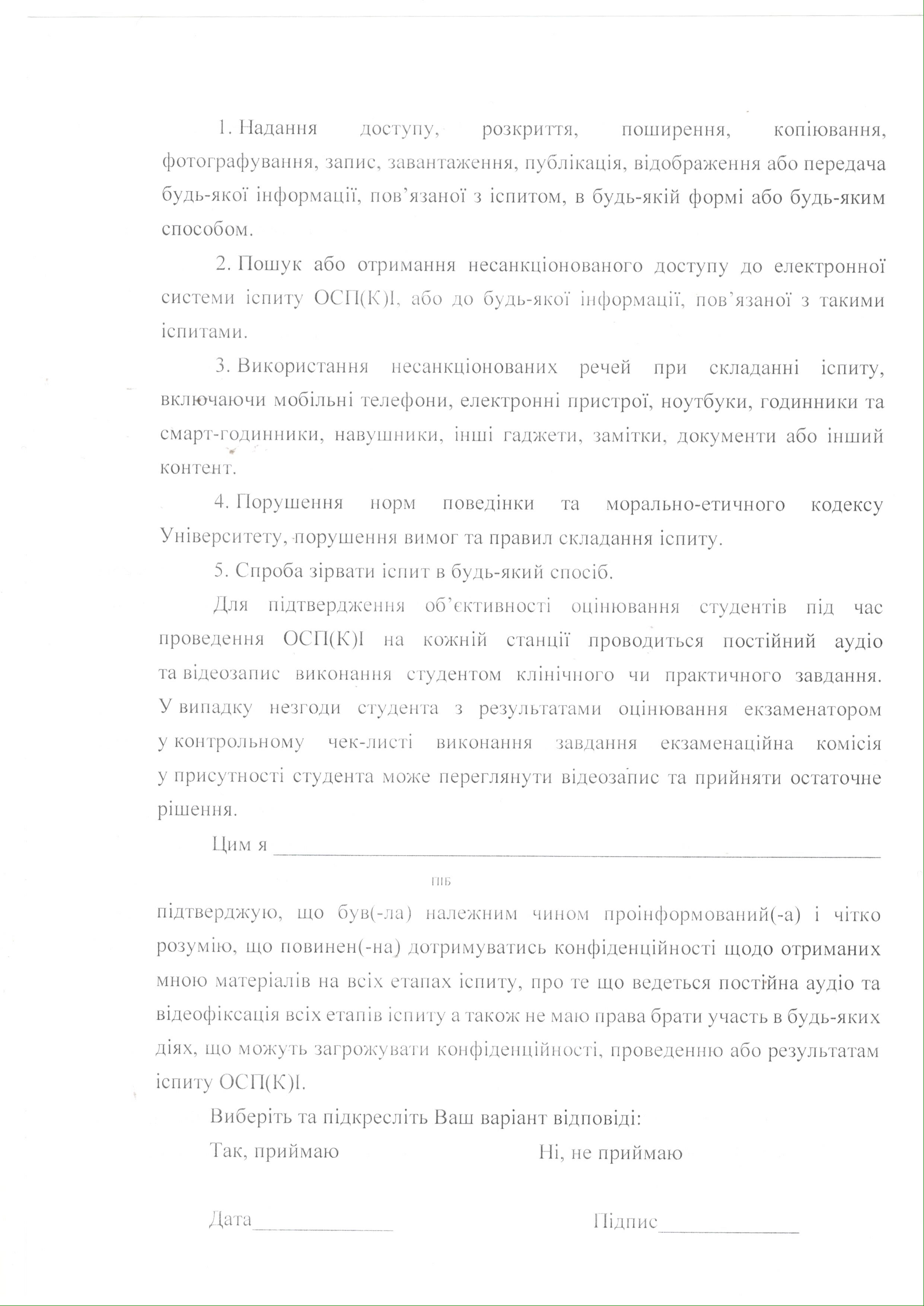 Схема-графік маршрутів складання ОСП(К)Іна 11 грудня 2021 року
маршрутний лист – схема проведення іспиту, на якій відзначені всі станції і вказані індивідуальні маршрути студентів. Всі учасники проходять одинакові випробування, з послідовним переходом від станції до станції відповідно до наданого ідентифікаційного номеру.
МАРШРУТ СКЛАДАННЯ ОСП(К)І СТУДЕНТА № 1
Навички, які оцінюються:

1) комунікативні навички;
2) практичні (мануальні) навички:
- базові практичні (мануальні) навички;
- ускладнені практичні (мануальні) навички;
3) когнітивні навички.
8 станцій
Завдання ОСП(К)І включає базові клінічні дисципліни: 

Терапевтичні вправи;
 Клінічний реабілітаційний менеджмент при порушенні діяльності серцево-судинної та дихальної систем;
Клінічний реабілітаційний менеджмент при порушенні діяльності опорно-рухового апарату;
Клінічний реабілітаційний менеджмент при неврологічних дисфункціях;
Фізична терапія в педіатрії;
Фізична терапія в геріатрії.
Рівні володіння навичками
ОСП(К)І
Методичне забезпечення станцій ОСП(К)І включає такі складові:
- паспорт сценарію із загальною інформацією:
	назва компетентностей, які оцінюються навичкою;
	назва дисципліни;
	матеріально-технічне забезпечення сценарію;
	алгоритми дій студента при виконанні певної практичної (клінічної) ситуації (перелік 	послідовних дій, у яких демонструється рівень засвоєння професійних навичок).
- ситуаційна задача – завдання для студента з описом умови задачі чи іншою відповідною інформацією, необхідною для виконання завдання (результати мануальних та інструментальних досліджень, фотографії або відео зображення хворих тощо). Легенда та інструкція для стандартизованого пацієнта (за потребою).
- контрольний лист – «чек-лист» – бланк перевірки результатів та якості виконання завдання студентом. Чек-лист розробляється окремо для кожної станції. При підготовці чек-листа визначаються критерії оцінки для кожного завдання на станції, що дозволяють екзаменатору оцінювати студента та відзначати виконання завдання за бальною шкалою.
- інструкції для студентів, в яких викладені правила проведення ОСП(К)І, формат іспиту, порядок проходження станцій, правила пересування від станції до станції, перелік практичних навичок, які будуть оцінюватись на станціях.
КОНТРОЛЬНИЙ ЧЕК-ЛИСТВиконання завдання на станції № 6«Позиціонування» (Вирішення практичного ситуаційного завдання (робота зі стандартизованим пацієнтом))
Дата «11» грудня 2021 р.Екзаменаційна група _______Індивідуальний ідентифікаційний номер студента на ОСП(К)І___________
Для зарахування станції є обов’язковим успішне виконання пунктів 6, …
Сума балів, яку набрав студент_____
Критерії визначення підсумкових балів за ОСП(К)І
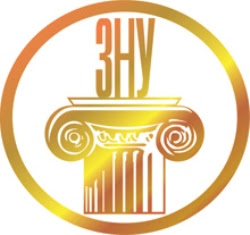 Дякую за увагу!
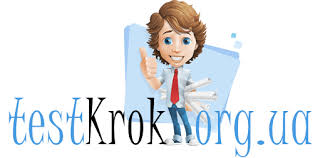 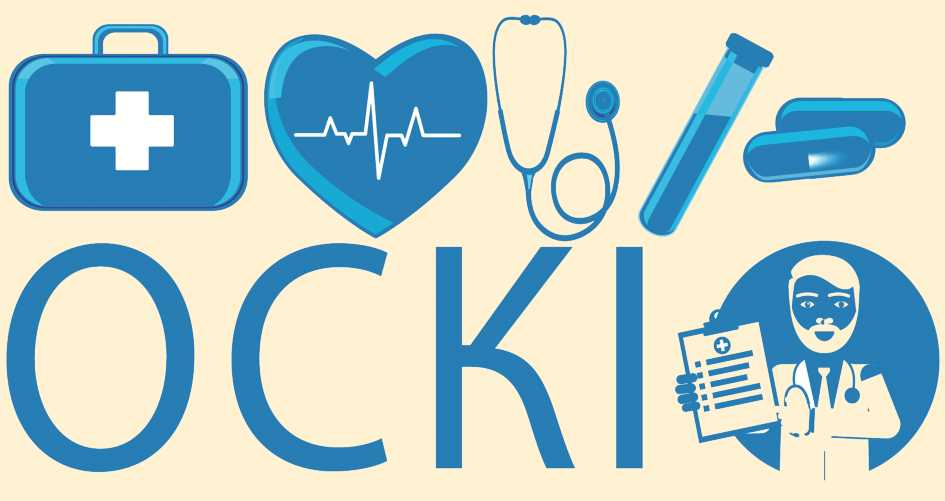 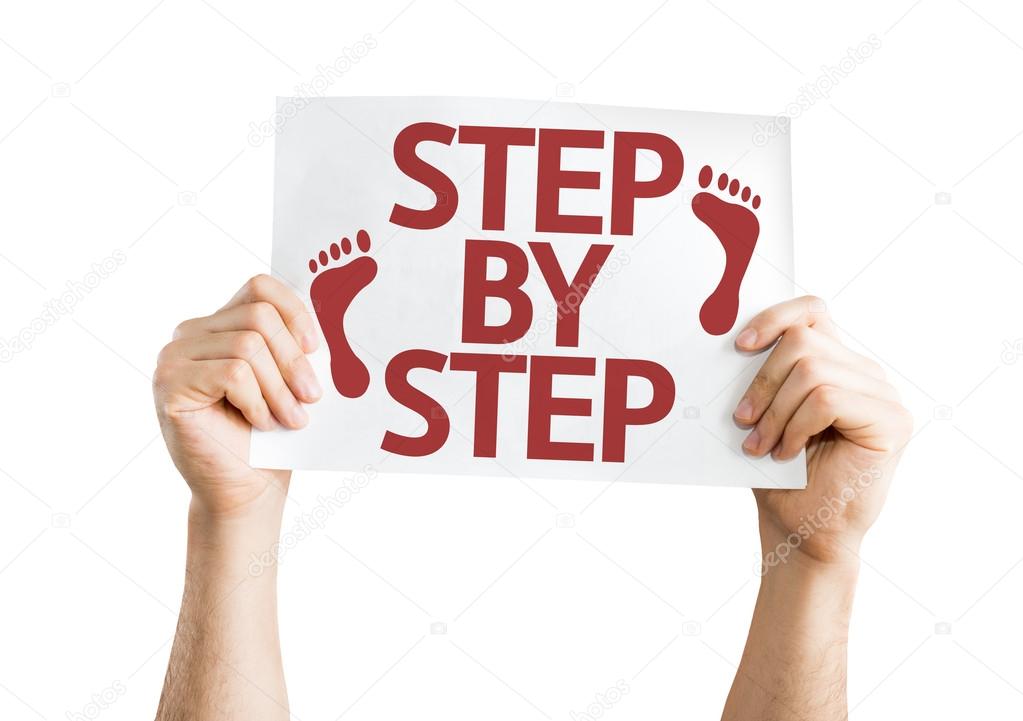 Бажаємо успішного проходження атестації!